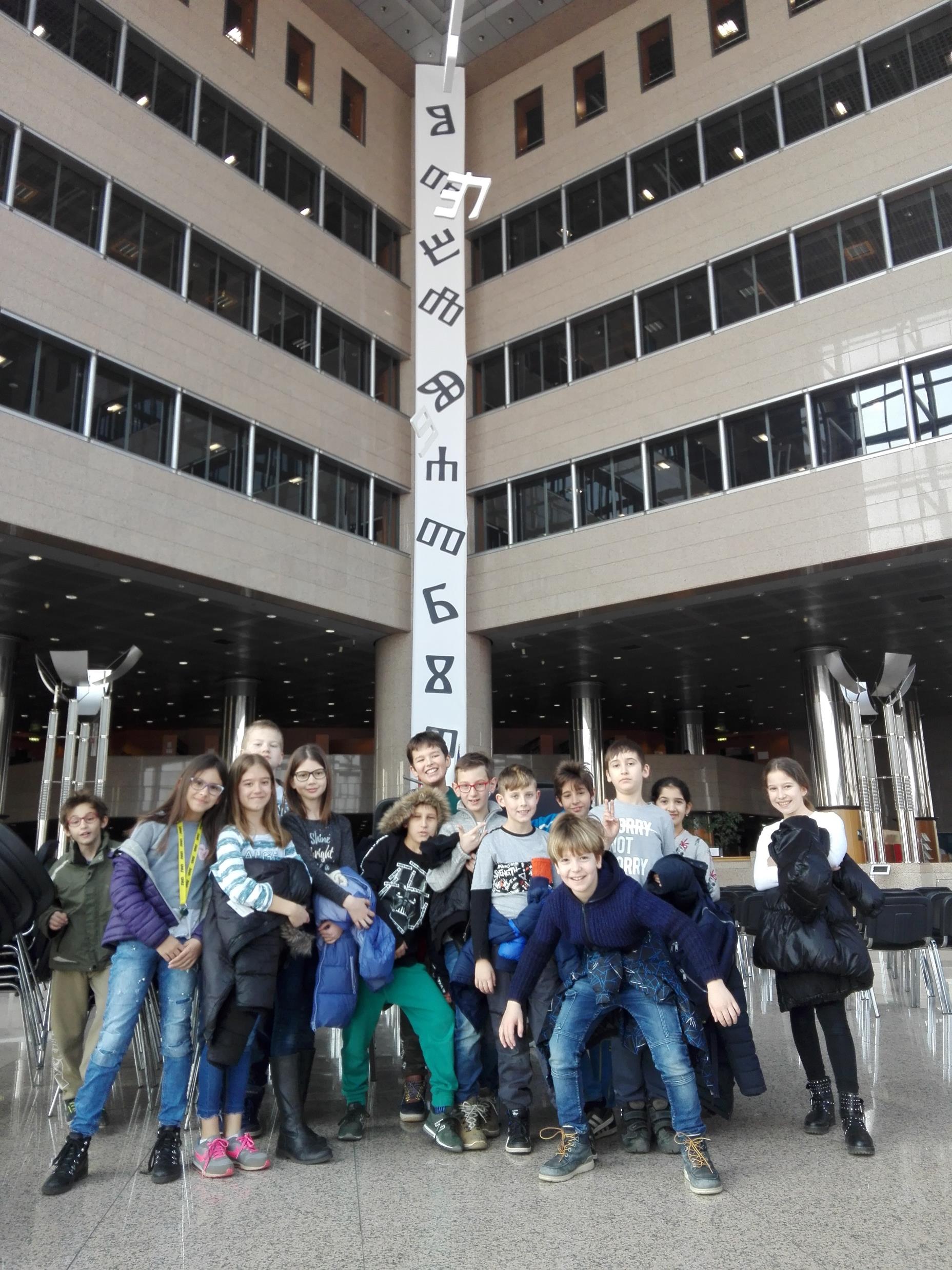 21.5.2020.
4.b
SAT RAZREDNIKA
Za početak današnjeg dana se opustite i pogledajte video 
O OSJEĆAJIMA I UČENJU

Nadam se da će vam pomoći da današnje zadatke napravite s veseljem
HRVATSKI JEZIK
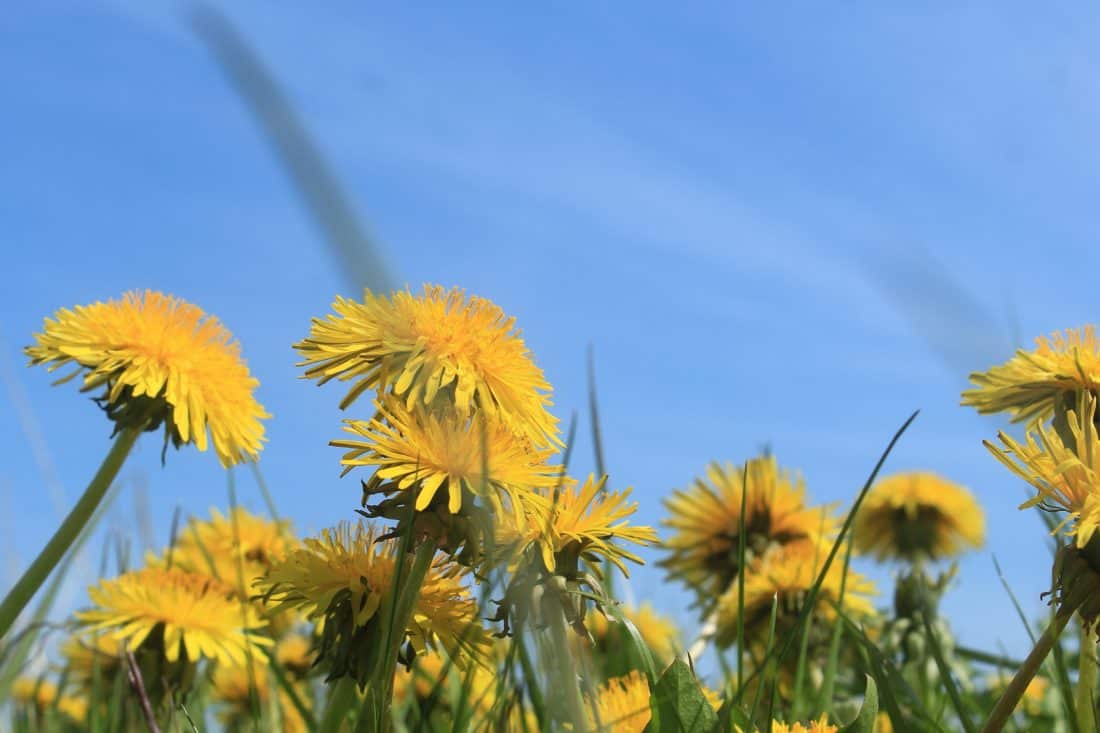 Izražajno pročitajte pjesmu Maslačak (čitanka, str. 151).
Usmeno odgovorite potpunim rečenicama na pitanja:
1. S čime pjesnik uspoređuje maslačak u prvoj kitici?
2. Gdje raste maslačak?
3. Kada maslačak kreće u let?
4. Što vjetar nosi?
5. Gdje se sjeme napokon spušta?
6. Što se događa s maslačkovim sjemenom na travi?
HRVATSKI JEZIK
Ponavljamo što je usporedba:
Usporedba je uspoređivanje dvaju pojmova po sličnosti (veličini, obliku i drugim obilježjima). Kada riječi uspoređujemo koristimo se riječima kao ili poput.


Pronađite usporedbe u pjesmi i pročitajte naglas onu koja vam je najljepša.
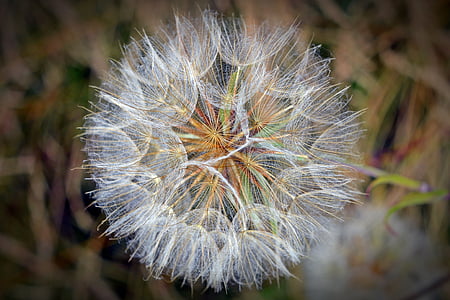 HRVATSKI JEZIK
Pronađite rimu u pjesmi. Uočite da se rima pravilno izmjenjuje, u svakoj kitici se rimuju zadnje riječi drugog i četvrtog stiha.
Prepišite PLAN PLOČE:
Maslačak
          Ratko Zvrko

Najljepša usporedba: 
Ko san od perja
il' ko oblačak,
na rubu šume
čuči maslačak.

Rima u pjesmi:
oblačak – maslačak; daha – straha; 
maslačka – zračka; gusti – spusti; godi – rodi
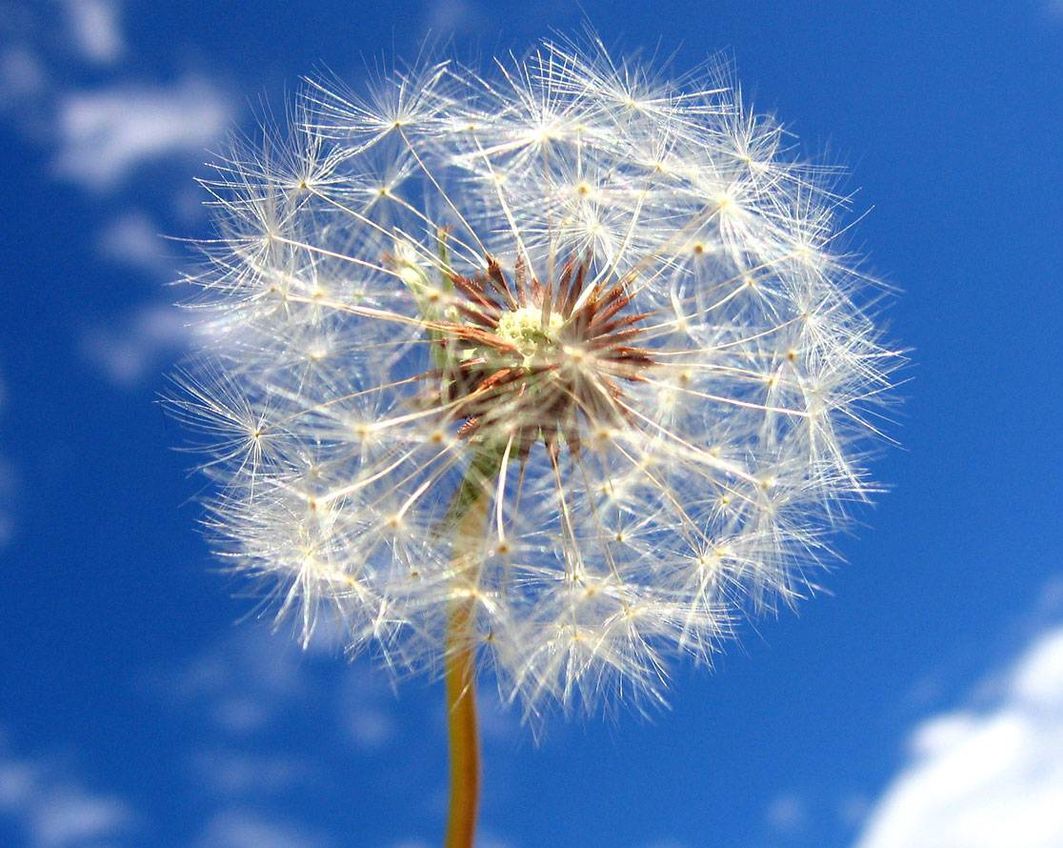 HRVATSKI JEZIK
DZ – Naučite izražajno čitati pjemu Maslačak.
Ta fotografija korisnika Nepoznat autor: licenca CC BY-SA-NC
MATEMATIKA
Danas ćemo računati kako se rješavaju „kobasice”. To su zadaci koji u sebi imaju zagrade i više različitih računskih radnji. 
Ovo gradivo smo učili još u 2. razredu, ali su bili manji brojevi. Kako sad već znate računati do milijun tako se brojevi sada povećavaju.
Podsjetimo se! 
RAČUNAMO ZAGRADE
RAČUNAMO MNOŽENJE I DIJELJENJE
RAČUNAMO ZBRAJANJE I ODUZIMANJE
MATEMATIKA
Za danas trebate pažljivo pogledati video IZVOĐENJE VIŠE RAČUNSKIH RADNJI i uz učiteljicu rješavati zadatke u bilježnicu.
Za domaću zadaću ćete riješiti zadatke na samom kraju videa.
LIKOVNA KULTURA
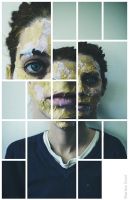 U prilogu ispod tablice otvorite prezentaciju LIKOVNA KULTURA.
Pažljivo pročitajte sve slajdove i napravite svoju, novu, jedinstvenu REKOMPOZICIJU.
Uživajte!
Ta fotografija korisnika Nepoznat autor: licenca CC BY-NC-ND